Respiratory  System
Respiratory  System
[Speaker Notes: http://commons.wikimedia.org/wiki/File:Respiratory_system_complete_en.svg]
Respiratory  System
What are some of the organs that make up our respiratory system?
Respiratory  System
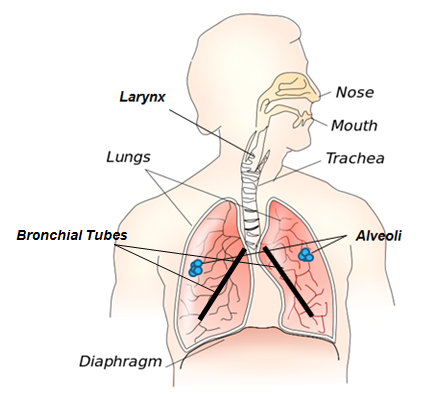 Organs include:
larynx (voice box) 
trachea (wind pipe)
bronchial tubes
lungs 
alveoli
diaphragm
[Speaker Notes: http://commons.wikimedia.org/wiki/File:Respiratory_system.svg]
Respiratory  System
Air travels from the mouth or nose through your larynx (voice box), down your trachea (wind pipe), and then into the bronchial tubes that enter your lungs.
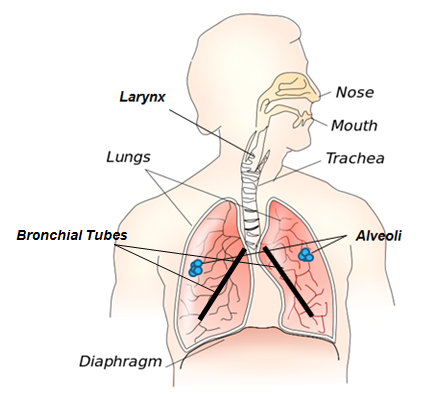 [Speaker Notes: http://commons.wikimedia.org/wiki/File:Respiratory_system.svg]
Respiratory  System
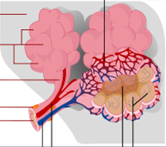 Inside your lungs, at 
the ends of the bronchial
branches, there are millions 
of alveoli.  These little sacs
are where gas exchange 
occurs. Small blood vessels
are delivering oxygen and 
removing 
carbon dioxide.
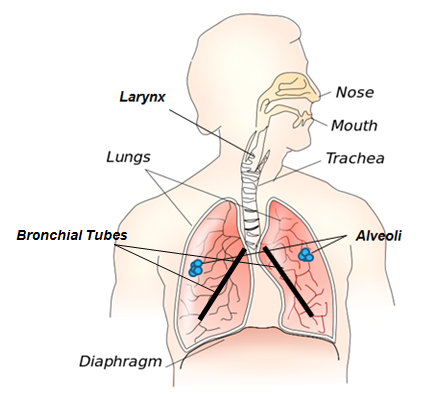 [Speaker Notes: http://commons.wikimedia.org/wiki/File:Respiratory_system_complete_en.svg
http://commons.wikimedia.org/wiki/File:Respiratory_system.svg]
Respiratory  System
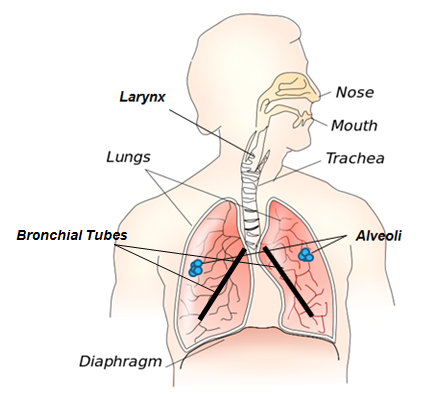 The diaphragm is a muscular area
 that helps the lungs expand and
contract. If you inhale deeply and 
feel under your ribs, you can feel the 
diaphragm contracting. When you 
exhale, you can feel it expanding.
[Speaker Notes: http://commons.wikimedia.org/wiki/File:Respiratory_system.svg]
Respiratory  System
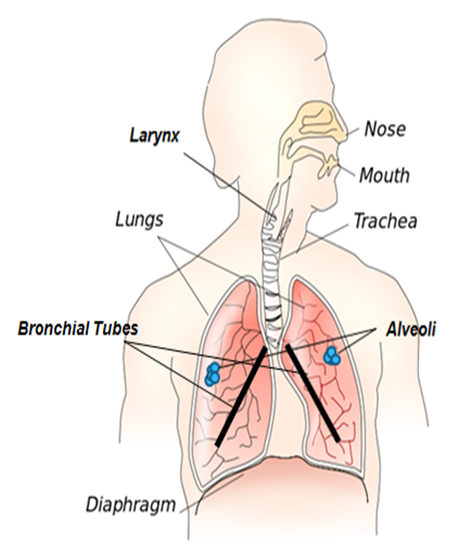 Functions include:
Supplying oxygen we inhale to the blood
Removing carbon dioxide we exhale from the blood
[Speaker Notes: http://commons.wikimedia.org/wiki/File:Respiratory_system.svg]